Kansalaistoimijalähtöisen kehittämisen painopisteet, rahoitus ja hakeminen
Rahoitusasiantuntija Pia PirskanenEtelä-Savon ELY-keskus
Kansalaistoimijalähtöisen kehittämisen hankehaut Itä-Suomessa
Itä-Suomessa käynnissä kolme hankehakua:
Pohjois-Savon kansalaistoimijalähtöisen kehittämisen hankehaku ESAELY-086
Pohjois-Karjalan kansalaistoimijalähtöisen kehittämisen hankehaku ESAELY-087
Etelä-Savon kansalaistoimijalähtöisen kehittämisen hankehaku ESAELY-088

Hakeminen tapahtuu maakunnittaisten hakuilmoitusten kautta EURA2021 -järjestelmässä (www.eura2021.fi) 
Hakuaika 17.6. – 27.9.2024
Kansalaistoimijalähtöisen kehittämisen hankkeet
Kansalaistoimijalähtöisillä hankkeilla 
lisätään osallisuutta edistävien toimien asiakaslähtöisyyttä, 
vahvistetaan erilaisten hanketoimijoiden mahdollisuuksia osallistua ESR+ -ohjelman toteutukseen sekä 
edistetään pienten osallisuushankkeiden yhteistyötä ja maakunnallista koordinaatiota.
Haun painopisteet (1)
Vahvistetaan kansalaistoimijalähtöistä kehittämistä ja osallistetaan asukkaat mukaan kehittämiseen. 
Tuetaan nivel- ja riskivaiheessa sekä kaikkein heikoimmassa työmarkkina-asemassa olevien kiinnittymistä yhteiskuntaan, koulutukseen ja työmarkkinoille.
Vahvistetaan heikommassa asemassa olevien toimintakykyä ja valmiuksia koulutus- tai työpolulle siirtymiseksi luovien alojen menetelmien ja kulttuurihyvinvoinnin keinoin. 
Lisätään yksinäisten, erilaisten riippuvuuksien ja/tai työ- ja toimintakyvyn haasteiden kanssa kamppailevien hyvinvointia yhteisöllisin ja kuntouttavin toimenpitein. 
Vahvistetaan heikommassa asemassa olevien kohderyhmien mielen hyvinvointia ja arjentaitoja.
Haun painopisteet (2)
Tuetaan heikommassa asemassa olevien perheiden hyvinvointia ja osallisuutta sekä torjutaan ylisukupolvista huono-osaisuutta.    
Edistetään vammaisten henkilöiden, kieli-, kulttuuri- ja seksuaalivähemmistöjen, maahan muuttaneiden ja muiden heikommassa asemassa olevien väestöryhmien oikeuksien toteumista, yhdenvertaisuutta, hyvinvointia ja yhteisöihin kiinnittymistä.
Lisätään työmarkkinoiden ulkopuolella olevien aktiivisista osallisuutta, vahvistetaan heidän työkykyään ja edistetään työllistymistä.
Edistetään ammattilaisten, kolmannen ja neljännen sektorin ja viranomaisten välistä kumppanuutta, yhteistyötä ja osaamista heikoimmassa asemassa olevien palveluiden, hyvinvoinnin ja yhteiskuntaan kiinnittymisen parantamiseksi.
Haun painopisteet (3)
Kehitetään helposti saavutettavia ja kohderyhmien arkiympäristöihin tuotavia palveluita.
Rakennetaan osallistavia työmarkkinoita, lisätään työkyvyn tuen ja tuetun työllistymisen menetelmien käyttöä ja vaikuttavuutta sekä kehitetään työtoiminnan sisältöjä. 
Tuetaan sosiaalista osallisuutta edistävien toimintamallien suunnittelua ja kokeilukulttuuria kohderyhmälähtöisen pilotoinnin kautta.
Tuetaan ESR+ -ruoka-apuhankkeisiin liittyviä osallisuutta ja toimintakykyä edistäviä palveluita.
Haussa käytettävissä olevat kustannusmallit
Flat rate 40 %
Palkkakustannusmallina käytössä palkkojen yksikkökustannuksetLisätietoja: Palkkakustannusten vakiosivukuluprosentin vahvistaminen ja mukauttamismenetelmän kuvaus

Sosiaalista osallisuutta edistävän toimintamallin suunnittelu ja kokeilu /pilotointi hanketyyppi, jonka vakioitu kertakorvaus on 50 000 euroa
Toteutetaan kokeiluja, joissa hyödynnetään kulttuuria ja/tai liikuntaa kohderyhmän osallisuuden vahvistamisessa. Hankkeen tuotoksena on raportti, jossa kuvataan hankkeessa syntynyt toimintamalli. 
Kertakorvaus on tuotosperusteinen kustannusmalli, jossa tuki maksetaan tuensaajalle, mikäli tukipäätöksessä ennalta määritelty, tuen maksamisen edellytyksenä oleva tuotos on toteutunut ja todennettu.
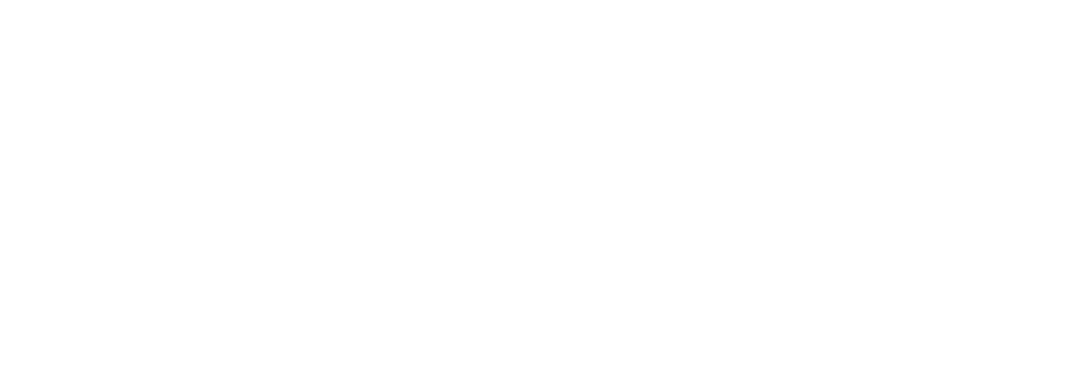 Hankkeille varattu rahoitus
Hankkeille on varattu rahoitusta Pohjois-Savossa ja Pohjois-Karjalassa 600 000 euroa / maakunta
Etelä-Savossa hankkeille on varattu rahoitusta 550 000€

Lisäksi Etelä-Savossa on varattu 350 000€ yhden kansalaistoimijalähtöisen kehittämisen koordinaatio- ja viestintähankkeen rahoittamiseen
Hankkeen tehtävänä on mm. kehittää kansalaistoimijuuden toimintamahdollisuuksia, tukea järjestöjä rahoituksen hakemisessa ja hankkeiden toteutuksessa, lisätä kansalaisjärjestöjen hanke- ja osallisuusosaamista, vahvistaa hankkeiden keskinäistä yhteistyötä sekä edistää tuloksellisuusviestintää ja vaikuttavuusarviointia.
Kansalaistoimijalähtöisten hankkeiden hakuehtoja
Hanketta suositellaan haettavan yhden hakijan hankkeena (toiminnan vaatiessa usean toimijan yhteiset ryhmähankkeet ovat mahdollisia)
Hakijan tulee olla julkisoikeudellinen yhteisö tai yksityisoikeudellinen oikeushenkilö (yksityinen elinkeinonharjoittaja ei voi toimia hankehakijana)
Tukiprosentti pääsääntöisesti max. 80% kokonaiskustannuksista
Hakijan osallistuttava itse hankkeen rahoitukseen (omarahoitus)
Hankkeessa voi olla lisäksi kunta-, muuta julkista tai yksityistä rahoitusta, hakemuksen liitteeksi sopimukset tai aiesopimukset
Suomi.fi –valtuudet ja Eura-ohjeet
Hankkeen hakemiseen tarvitaan Suomi.fi -valtuudet
Kaupparekisteriin kuulumattomalla organisaatiolla tulee olla Suomi.fi-palveluun perustettu valtuutusoikeudellinen henkilö, joka myöntää oman organisaationsa käyttäjille EURA 2021 –järjestelmän edellyttämän Suomi.fi –valtuuden
Mikäli valtuusoikeudellista henkilöä ei vielä ole, rakennerahastojen hankeasioinnin valtuutusoikeus haetaan Digi- ja väestötietoviraston virkailijavaltuuttamispalvelusta
Saatuaan valtuutusoikeuden henkilö voi myöntää omaa organisaatiotaan edustavalle EURA 2021 -käyttäjälle asiointivaltuuden Suomi.fi valtuudet-palvelussa osoitteessa https://www.suomi.fi/valtuudet
Valtuuksia myönnettäessä huomioitava organisaation allekirjoitusoikeudet
Hakemusta täytettäessä kannattaa tutustua Eura2021 –järjestelmän käyttöohjeeseen sekä hyödyntää hakemuspohjan ohjeitahttps://static.eura2021.fi/ohjeet/EURA_2021_-kaytto-ohje_hakijalle_ja_hanketoteuttajalle.pdf
Koordinaatiohankkeet valmistelun tukena
Kaikissa kolmessa maakunnassa on käynnissä oma kansalaistoimijalähtöisen kehittämisen koordinaatio- ja viestintähanke, joka tukee ja ohjaa hakijoita hankesuunnittelussa ja –valmistelussa:
Pohjois-Savo 	Koonto-hanke 		https://www.pssotu.fi/koonto-hanke/
Pohjois-Karjala 	Kanto2 –hanke 	https://www.pksotu.fi/kanto2/
Etelä-Savo 		Jelppis-hanke 		https://www.xamk.fi/hanke/jelppis-osaamista-ja-tukea-hankekehittamiseen/
Kiitos!
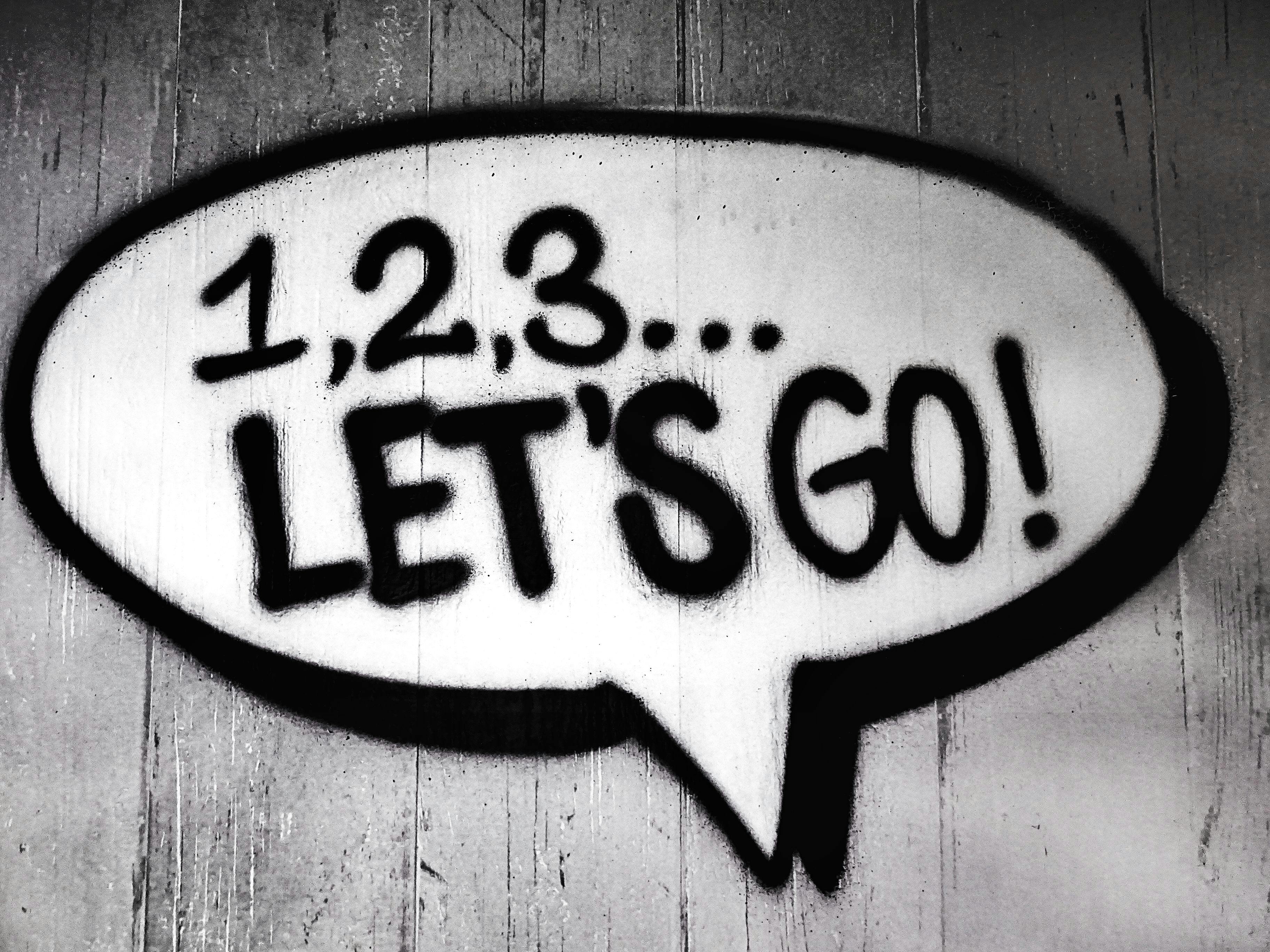